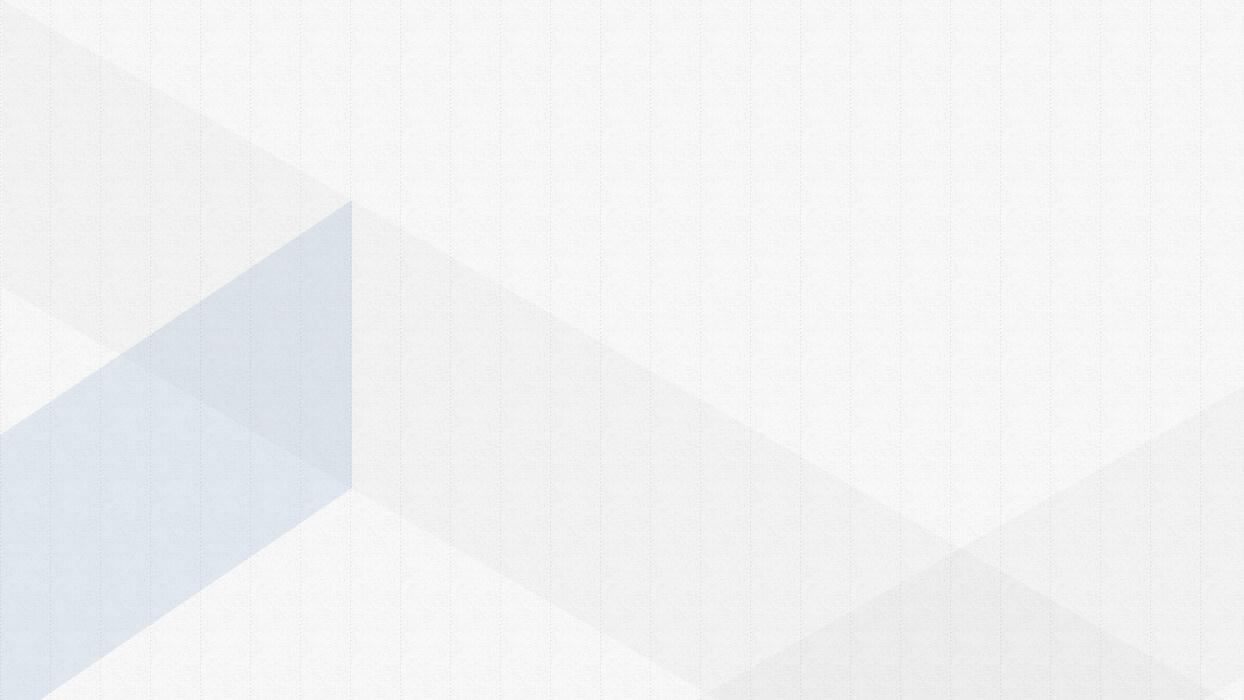 交通运输与物流学院
综合信息管理平台
科研管理系统简易流程
2024-12-05
简要说明
1、科研项目、到位经费：请各位老师根据学校科研系统本年度项目立项和到账经费进行填写，并可在学院综合信息管理平台进行经费二次分割，请务必手工录入系统。
2、论文、专利、专著、软著、获奖、标准、学术报告、学术会议、科研任职：请在科研管理/信息管理提交。
3、每个科研成果的年度/考核年度都特别注意，今年考核的请填写2024，否则在2024科研工作量考核详细信息中无法显示。
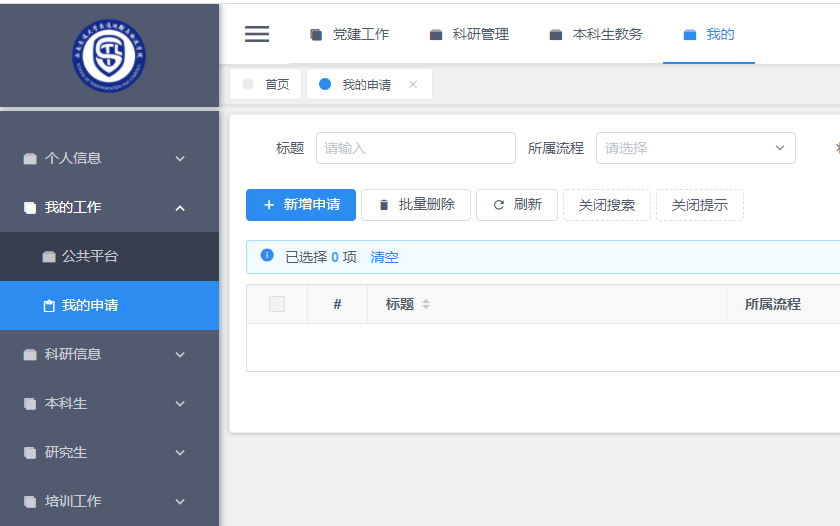 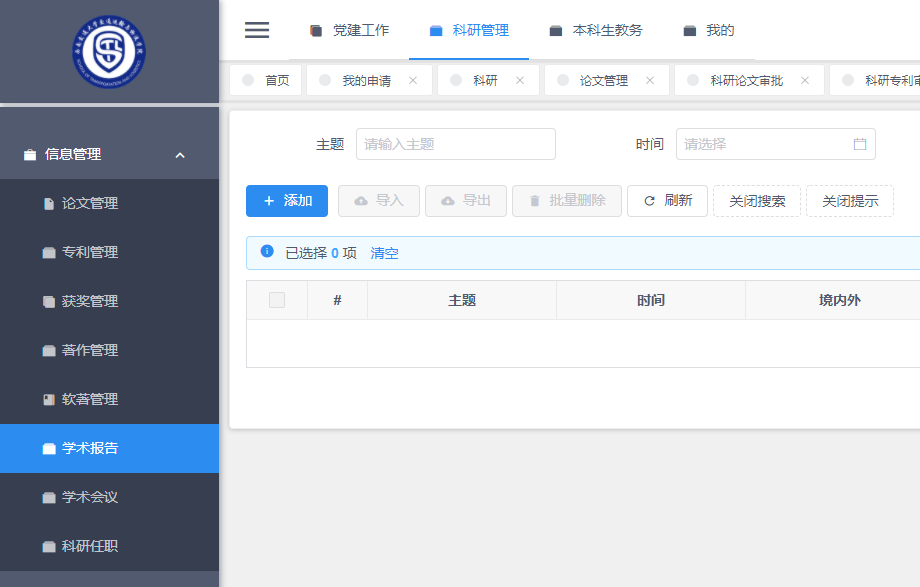 通用操作—01
1、登录系统：
网址：https://ctt-mis.swjtu.edu.cn//
账号：工号
密码：身份证后6位 / 123456
或者一网通账号
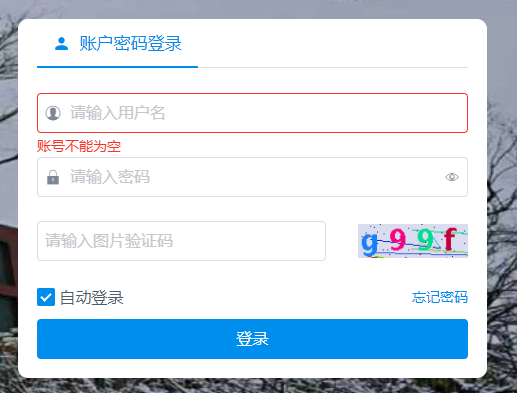 通用操作—01
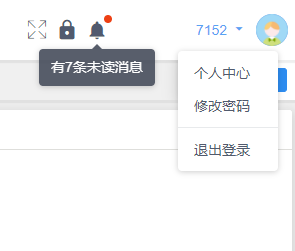 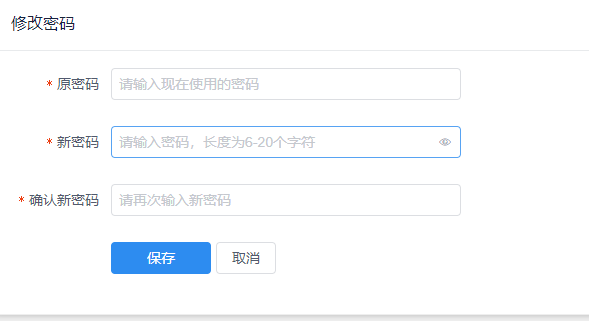 登录后，请及时修改密码。
通用操作—02
2、我的申请：
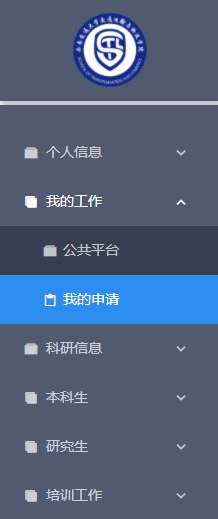 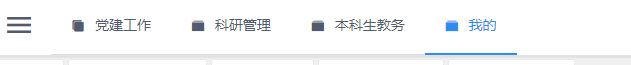 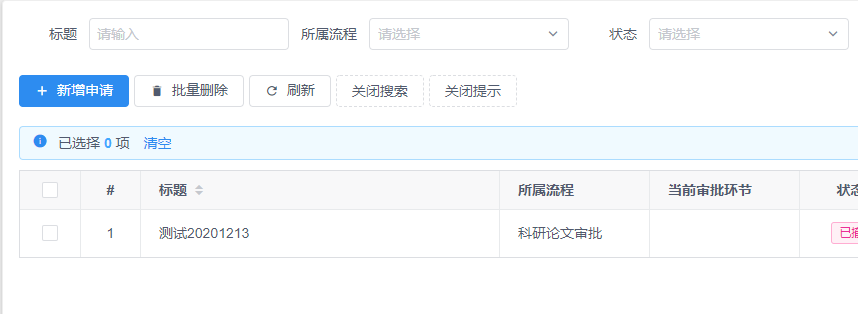 通用操作—02
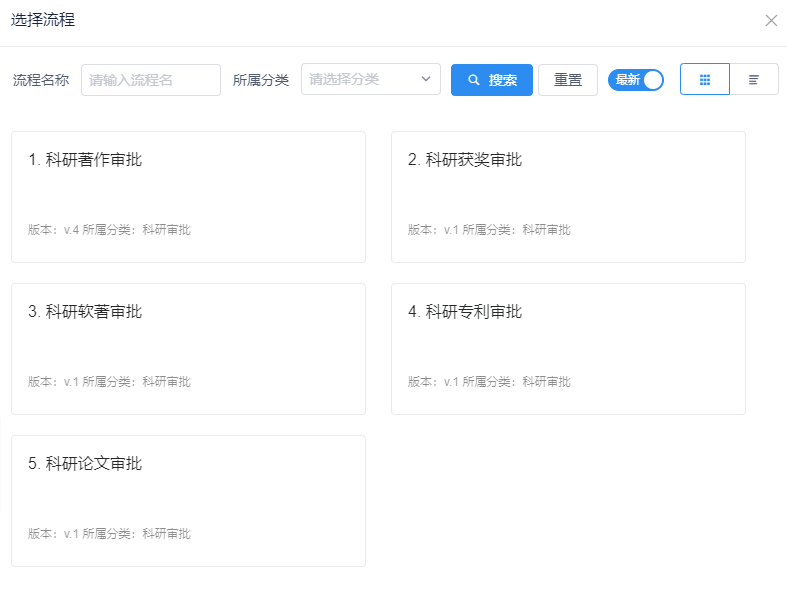 选择相应流程：
论文、专利、软著、获奖、著作、
通用操作—03
3、作者/单位：
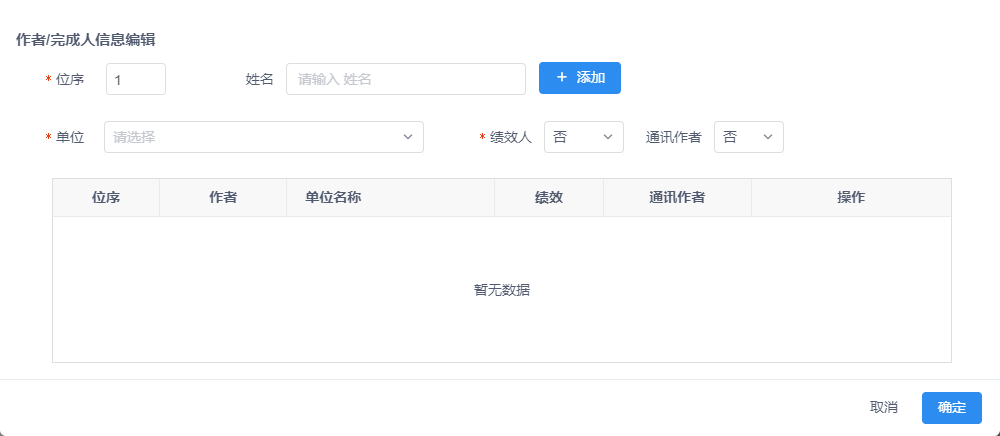 通用操作—04
4、附件：
最多 5 个文件
每个文件最大 10M
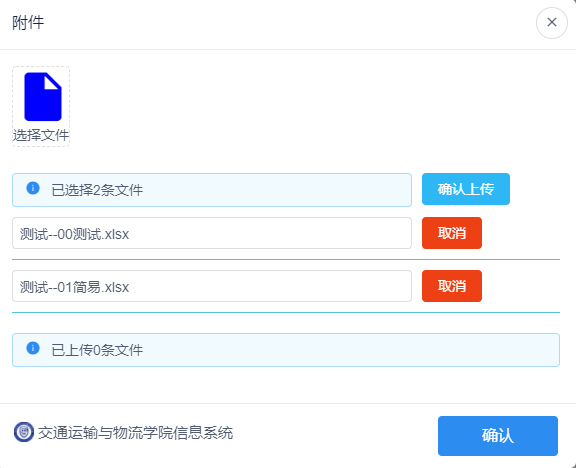 通用操作—05
5、提交申请：
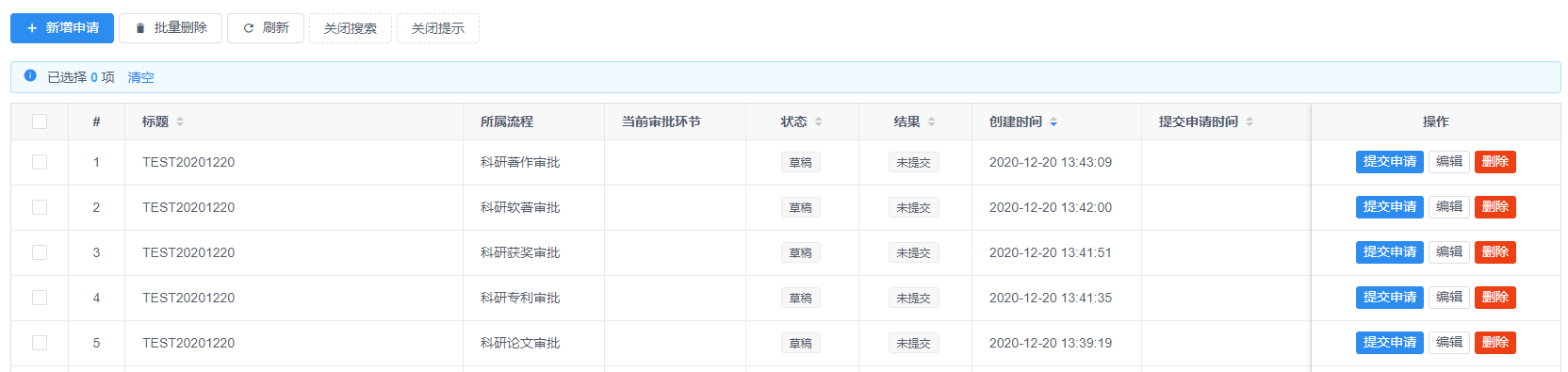 通用操作—06
6、审批结束后，查看最终结果：
如果审批不通过，则编辑后“重新申请”
未审批通过前，可以撤回重新编辑，然后再次提交申请
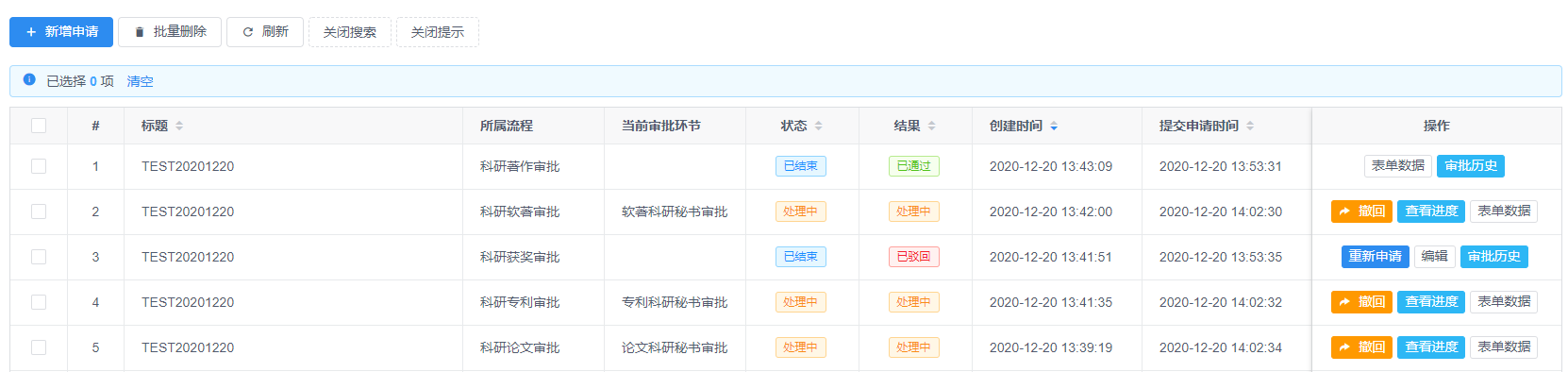 论文
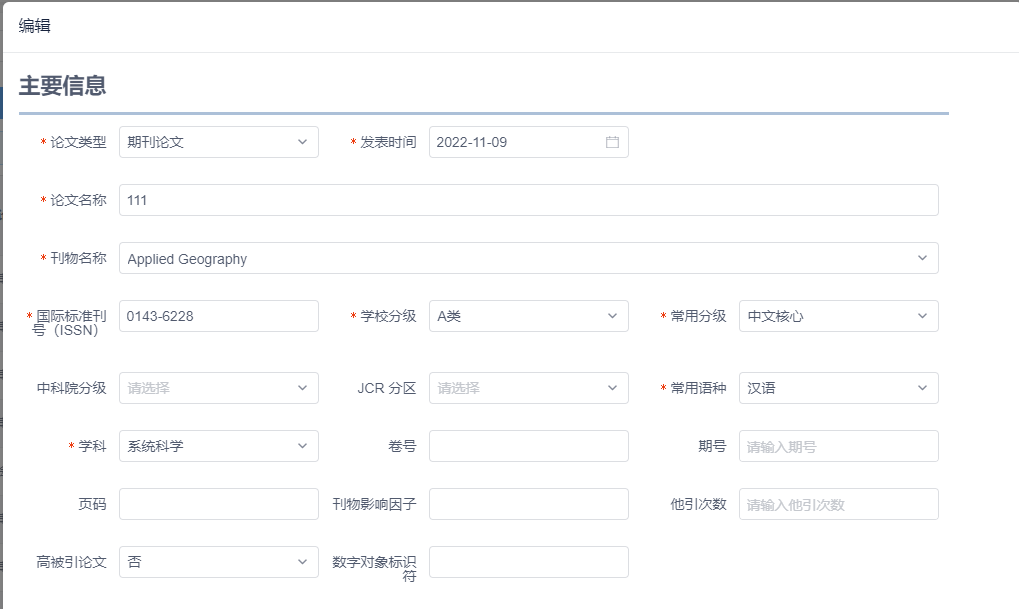 搜索刊物：输入刊物，可以得到默认信息
作者单位：点击进行输入
请绩效归属人填写，其他教工不用重复提交。
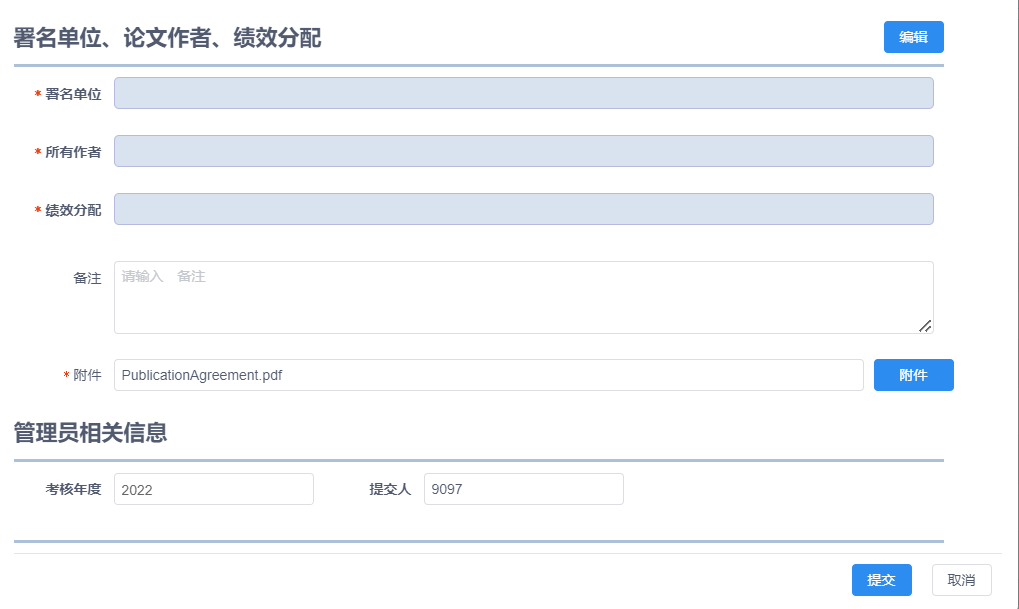 科研项目和经费分配
进入到位经费页面：输入项目名称、项目编号、负责人、已到位经费、本年度到位经费、项目类型等信息

对本年度到位经费进行分割（不分配给其它老师的也需要添加项目负责人本人，并填写总经费）

请绩效归属人填写，其他教工不用重复提交。
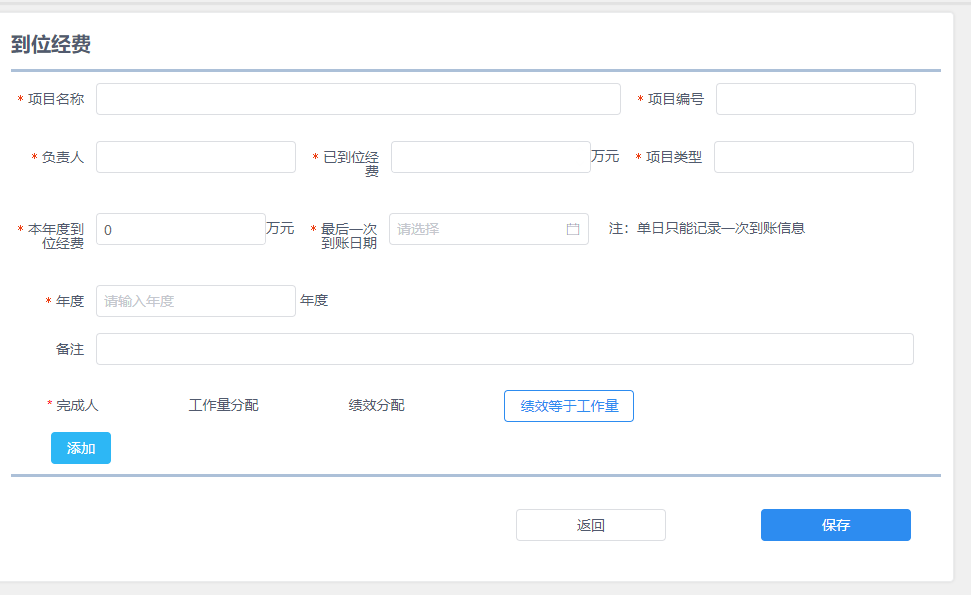 专利
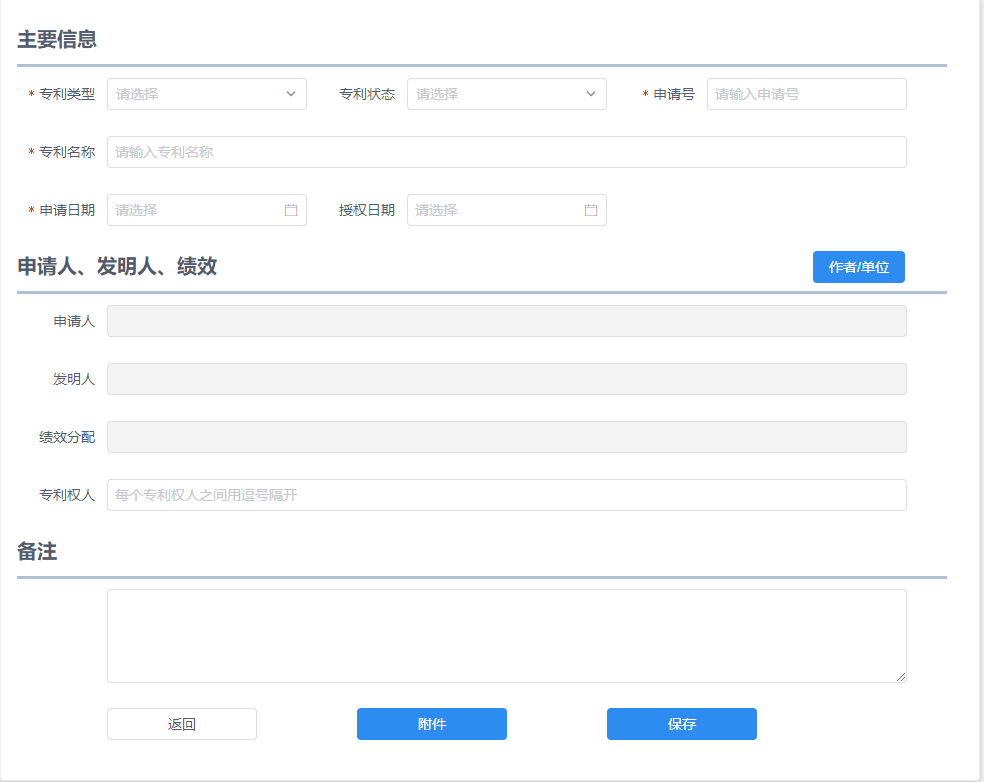 作者单位：点击进行输入
请绩效归属人填写，其他教工不用重复提交。
软著
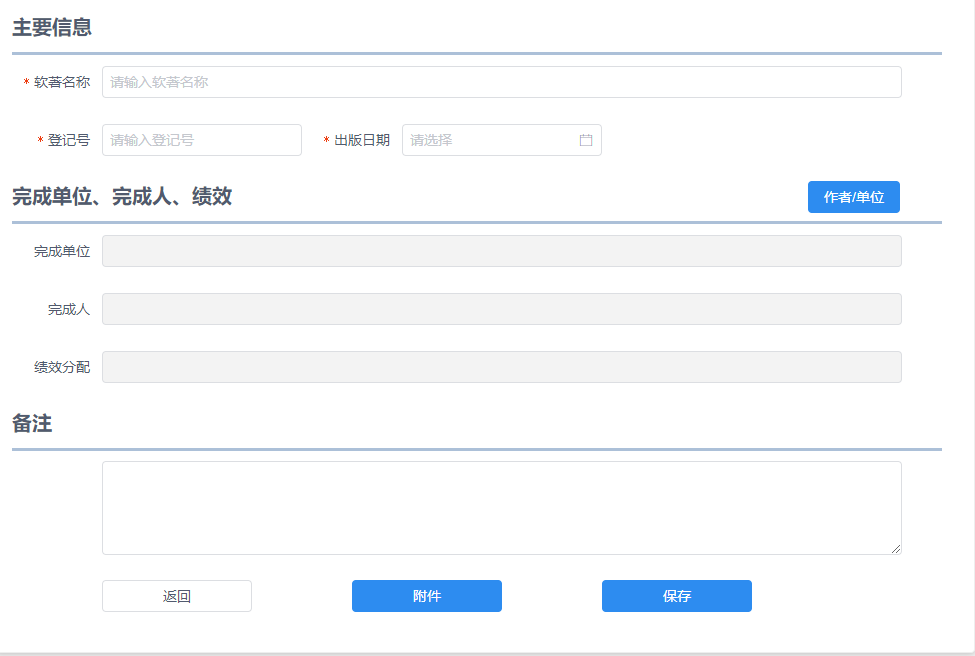 作者单位：点击进行输入
请绩效归属人填写，其他教工不用重复提交。
著作
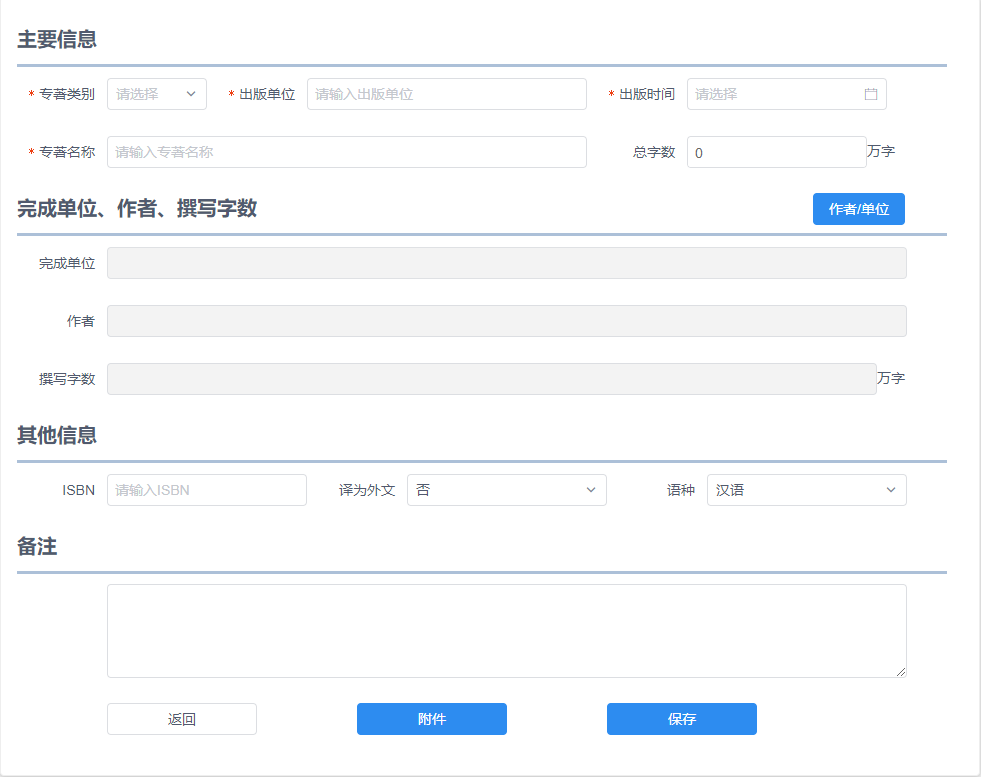 作者单位：点击进行输入
请绩效归属人填写，其他教工不用重复提交。
获奖
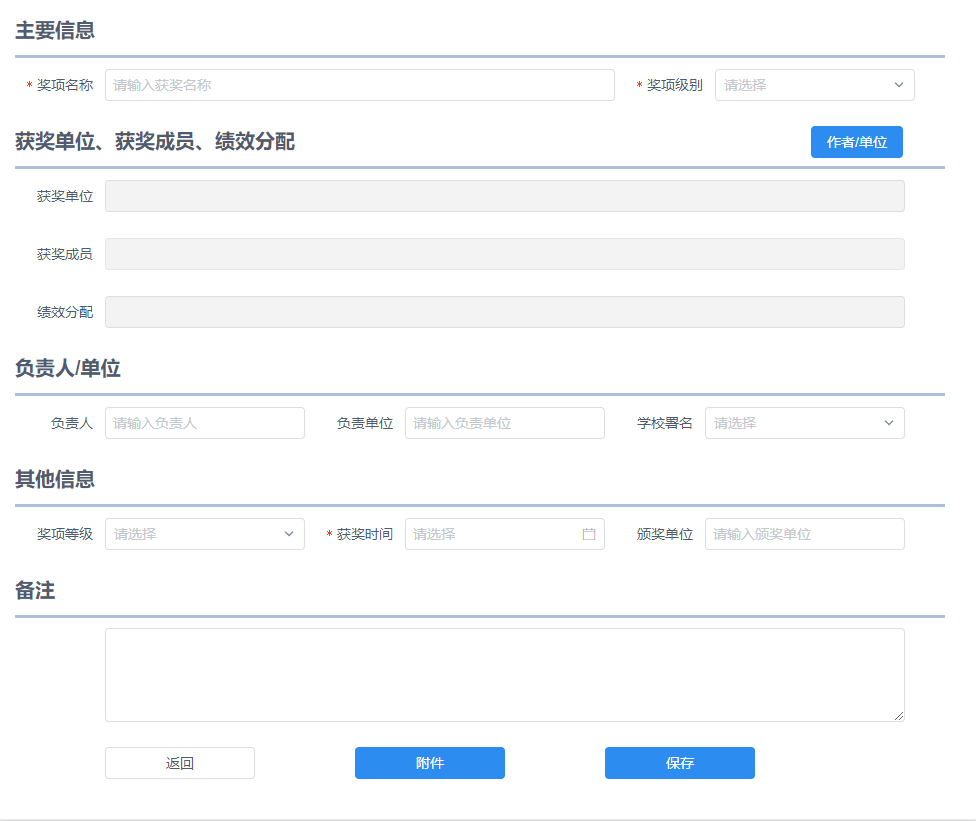 作者单位：点击进行输入
请绩效归属人填写，其他教工不用重复提交。
学术报告
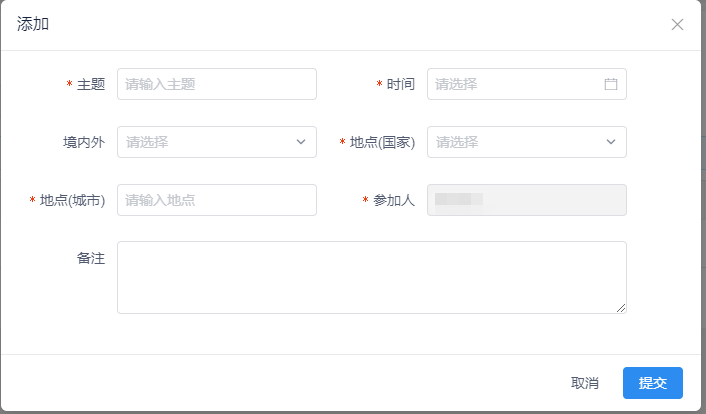 参加人：锁定为本人
学术会议
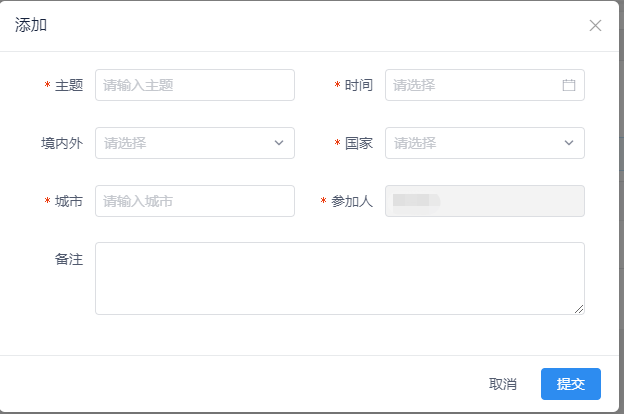 参加人：锁定为本人
科研任职
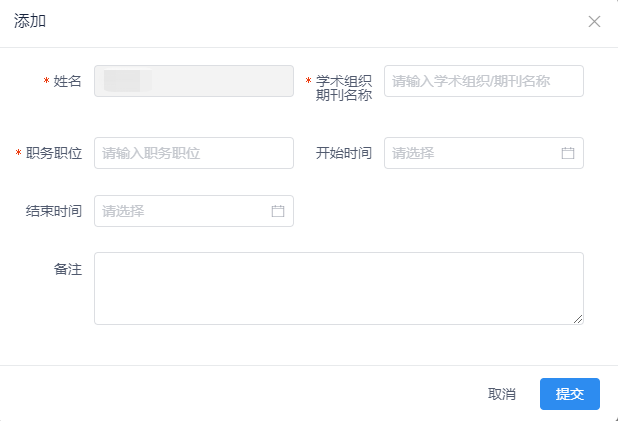 姓名：锁定为本人
行业标准
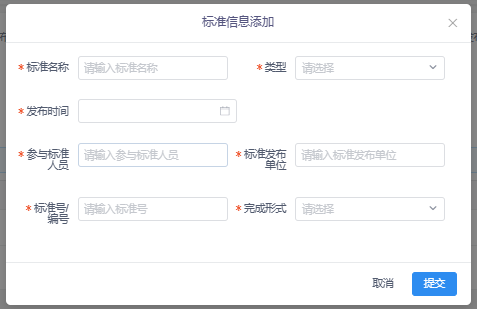 姓名：锁定为本人
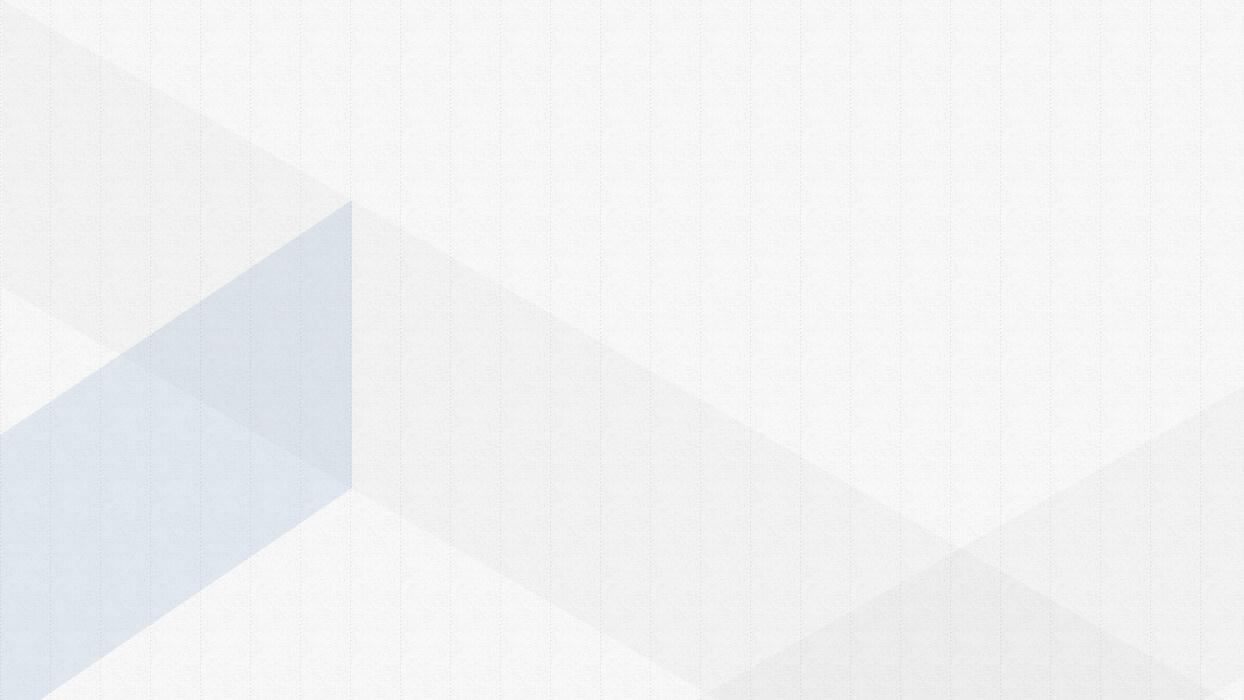 科研信息联系人：胥川
电话：13730636927


系统填报技术咨询：苏老师
电话：18780588767